Орієнтовані компоненти плану-конспекту власної риторичної практики
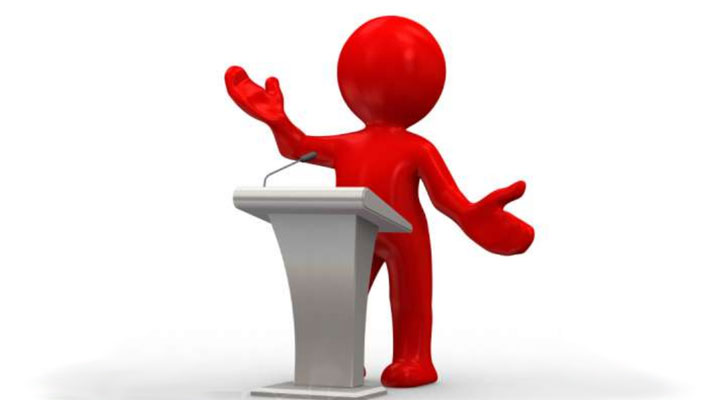 Виконала : Стельмах Діана 6.0169-2
Спец.освіта- логопедія
Важливість риторики як науки у середній школі
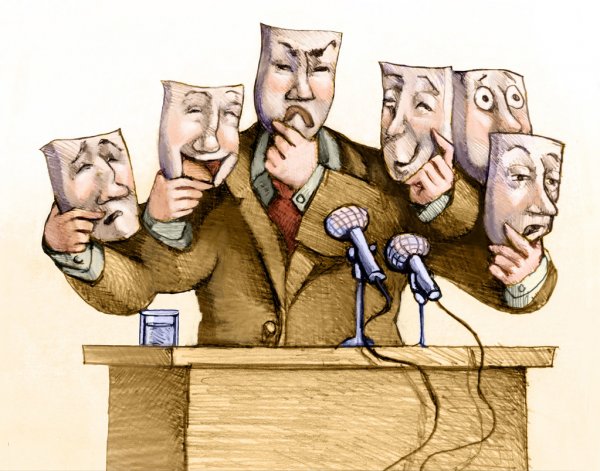 Щоб бути успішною людиною сьогодні, потрібно володіти мистецтвом спілкування. Той, хто добре володіє словом, здатен навіть своїх супротивників перетворити на друзів. 

Красномовство — сила, за допомогою якої вдається впливати на світ, змінювати його, реалізуючи власну волю. Саме давня цікавість людей до можливостей слова спричинила виникнення спеціальної науки красномовства — риторики.
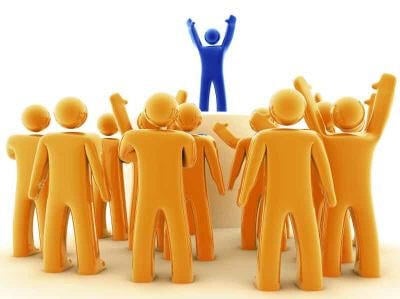 Форма вираження риторичної практики:
тренінг для вчителів та учнів
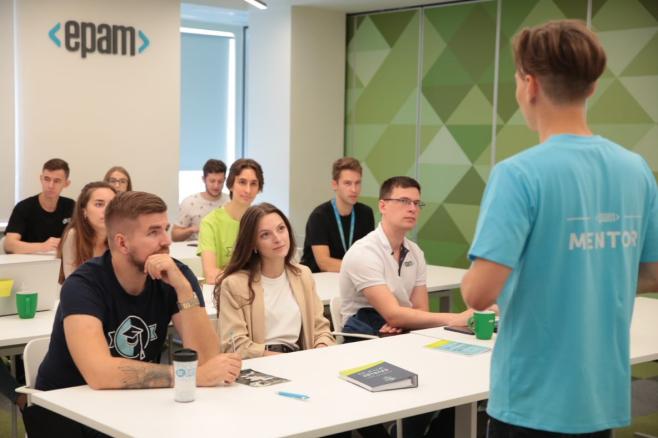 Цільова аудиторія:вчителі закладів середньої освіти та учні
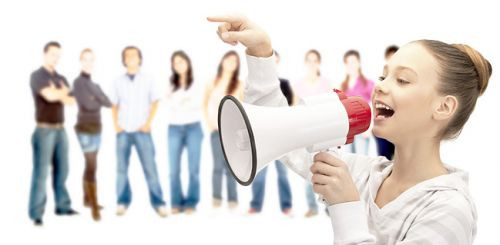 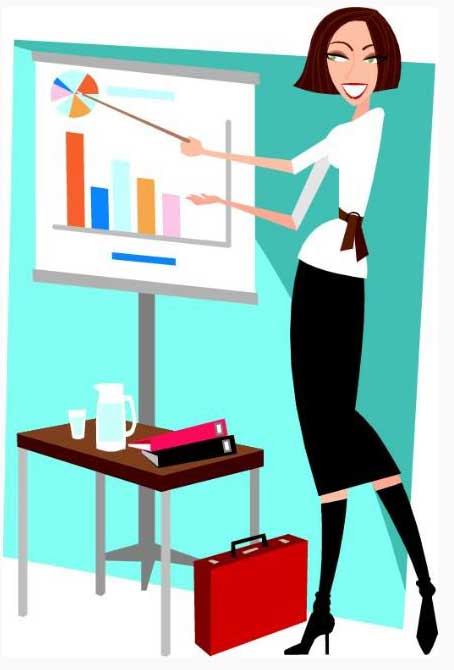 Види навчальних матеріалів:
Використання мультимедіа: презентація, схеми, таблиці.
Картки з поняттями.
Картки з завданнями (опрацювати запропоновану історію)
Таблиця- «Правила роботи на тренінгу»
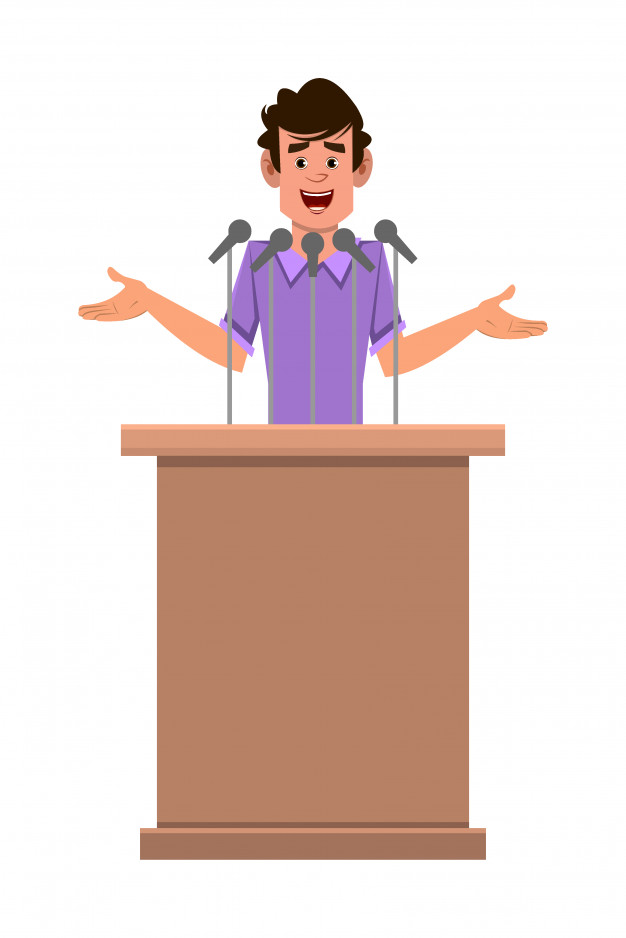 Мета та завдання:
Ознайомити педагогів з поняттям, формами та структурою риторики.
Розвивати вміння правильної вимови.
Виховувати почуття мовця
Формувати навики коректного та првильного мовлення
Фрагменти риторичної практики:
Риторика - це теорія ораторського мистецтва, наука і водночас мистецтво переконуючої комунікації, що становить фундамент професіоналізму представників багатьох гуманітарних фахів: політика, вчителя, журналіста, юриста, менеджера
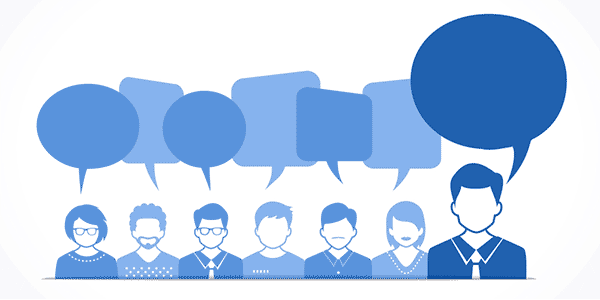 Той хто бажає гарно говорити або писати, повинен обов'язково добре мислити й мати хороший смак.
Як розвинути і поліпшити свої ораторські здібності: 10 ефективних порад
Працюйте над дикцією. Намагайтеся чітко промовляти кожне слово в тексті, не поспішаючи і з розстановкою. Робіть це якомога частіше і намагайтеся відтворювати пропозицію на одному диханні.
Знаходьте час для читання вголос. Коли ми читаємо текст мовчки, то задіюємо лише один орган сприйняття - зір. Включивши ж мовний апарат, ми активуємо ще й слух, що дозволить краще запам'ятати матеріал і суміжно потренувати мову.
Переказуйте матеріал. Не потрібно брати відразу ж кілька сторінок, вистачить і 5-6 пропозицій. Прочитайте їх і намагайтеся повторити спочатку якомога більше дослівно, а потім лише за змістом (використовуючи власні обороти).
Розвивайте мовне мислення. Справжній оратор ніколи не виражається шаблонно і однотипно. Візьміть якусь одну думку і озвучте її по-різному, постійно використовуючи нові прийоми.
Розповідайте захоплююче і образно. Ця порада більше стосується до повсякденного спілкування, а не ділового. Історію, яку ви розповідаєте друзям або знайомим, має бути максимально цікавою для сприйняття, навіть якщо сама по собі вона не дуже захоплююча.
Оформіть ділове повідомлення. Вправа полягає в наступному: берете невеликий відрізок з будь-якої статті, виділяєте з нього ключові слова і на їх основі робите власний переказ, бажано в декількох варіантах.
Вчіться аргументувати твердження. Візьміть будь-яку тему, по якій у вас є своя думка, і підготуйте промову на 5 хвилин. Щоб вона була більш ефективною потрібно використовувати ключові слова, змінюючи їх синонімами.
Тренуйте пам'ять. Це дуже важливий для оратора навик. Вправ для цього більш ніж достатньо, можете заучувати вірші, уривки книг, або (що ще більш ефективно і корисно) вивчати іноземну мову.
Робіть паузи при підготовці промови. Якщо у вас є 2 дні, а її заучування займе 2 години, то краще готуйтеся 1 годину в день. Таким чином під час перерви отримана інформація краще закріпиться на підсвідомому рівні.
Десята порада — складайте план підготовки промови, щоб не плутатися і нічого не забути.
Стандартна схема виглядає наступним чином:Збір інформації;
Відбір необхідних даних і їх структуризація;
Обдумування матеріалу;
Складання списку ключових слів;
Стилістичне оформлення основної частини інформації;
Продумування вступу і висновку;
Фінальне редагування;
Заучування і репетиція.
Рекомендації риторичної практики
Робота з аудиторією;
Закріплення нової інформації;
Демонстрація набутого досвіду.
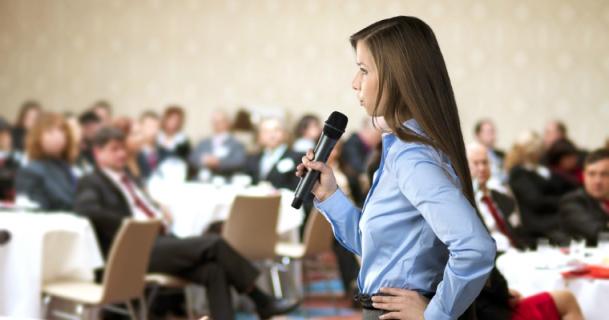 Дякую за увагу!